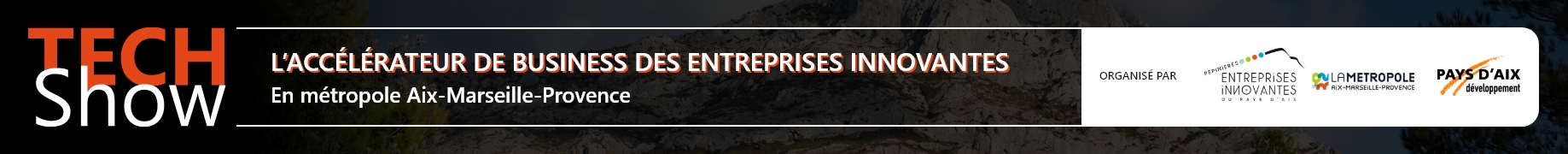 Exemple de trame de présentation
Dans ce dossier, vous exposez votre concept, votre innovation, I'apport pour le marché, le modèle économique, la cible visée et tout ce qui vous semble pertinent pour montrer le potentiel de votre entreprise et de votre produit / service.
Les critères de selection seront les suivants :
Originalité : montrez-en quoi votre projet est innovant et pourquoi il est différent de la
concurrence ;
Pertinence : détaillez la pertinence de votre projet par rapport a la problématique
Faisabilité : expliquez la faisabilité technique et économique de votre projet
Scalabilité : montrer en quoi vous pouvez absorber le choc de croissance extrême.

Si vous êtes selectionné(e) vous « pitcherez » votre entreprise dans le salon VIP TECHShow Start-up challenge devant un panel exclusivement composé de représentants de donneurs d'ordres et d'investisseurs. (pitch de 5 min + 3min Q/R)
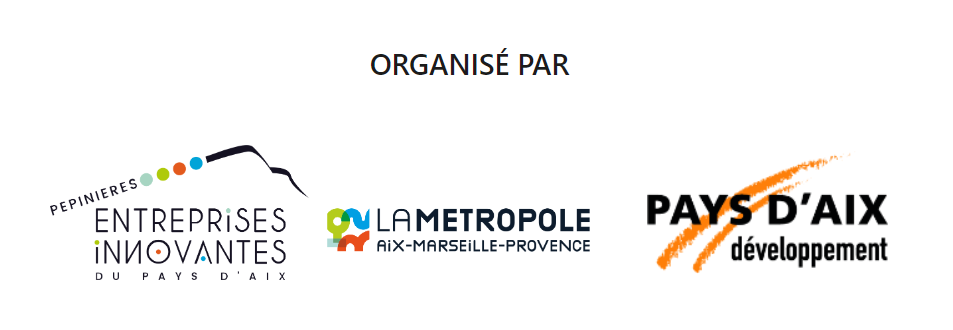 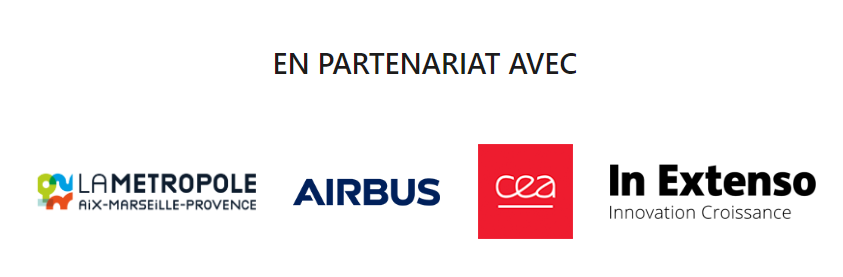 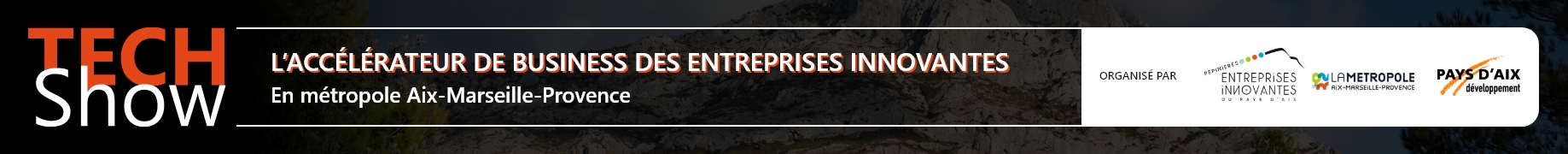 Comment déposer sa candidature ?
•   S'inscrire sur le site www.techshow.eu en choisissant le profil « start-up membre » ou « start-up non membre » selon votre affiliation a la pépinière des entreprises innovantes du Pays d'Aix.
• Envoyer une présentation de votre entreprise à techshow@vimeet.events (présentation de type PowerPoint d'une douzaine de pages) selon la trame de presentation recommandée ci-après et votre logo en format vectoriel (haute definition, .eps ou .ai si possible). Les dossiers peuvent être transmis en français ou en anglais. La date limite pour nous envoyer votre candidature est fixée au mercredi 16 octobre 2024, 20h00.
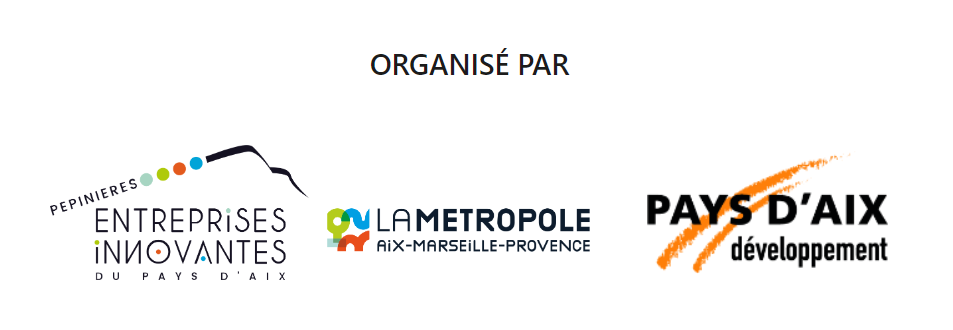 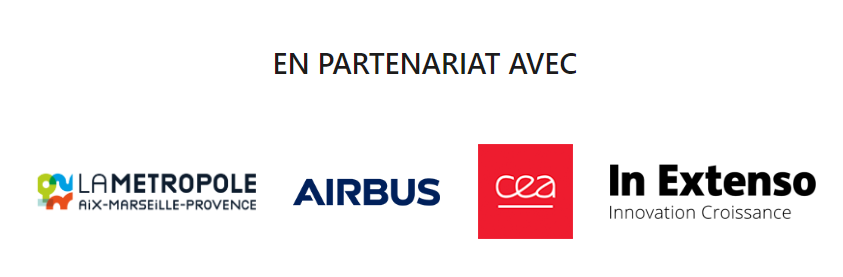 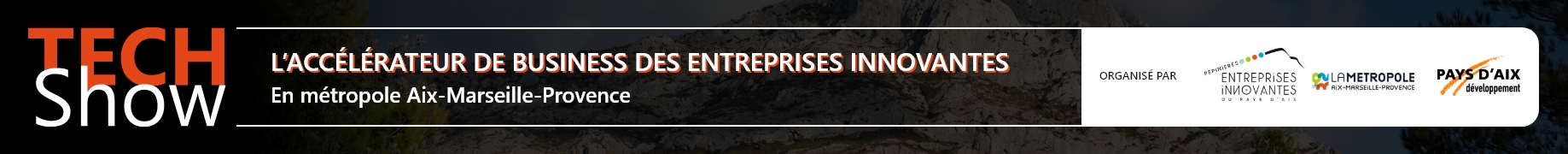 NOM DE L'ENTREPRISE
Logo entreprise
(en format vectoriel)
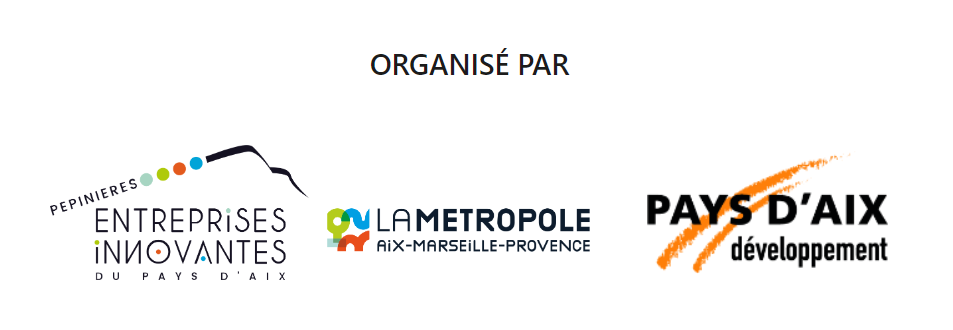 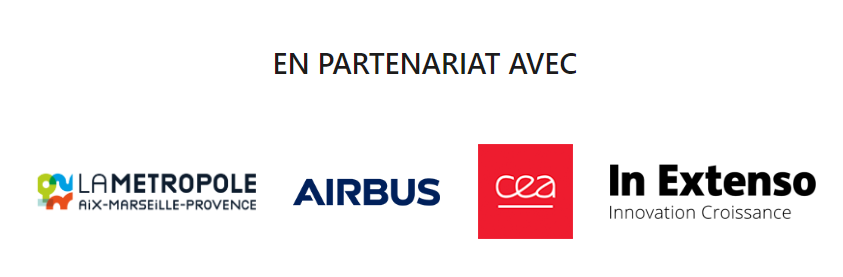 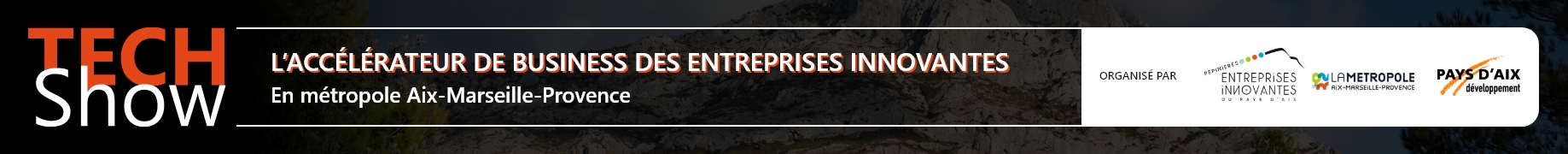 ACTIVITÉ
• Présentez votre activité et domaines
d'application
• Présentez votre légitimité, Problème à résoudre, rôle de la nouveauté
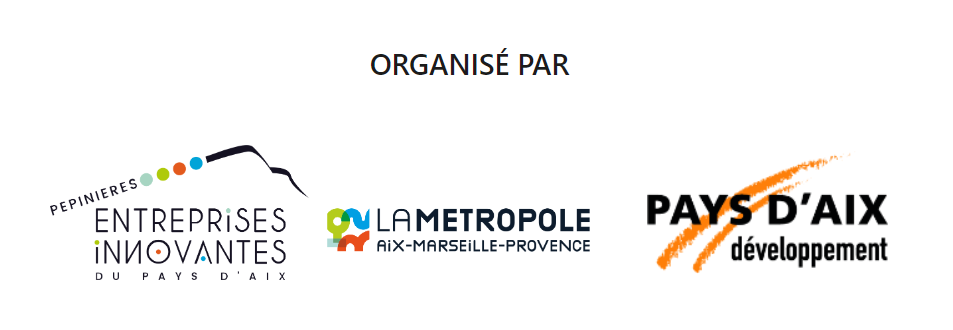 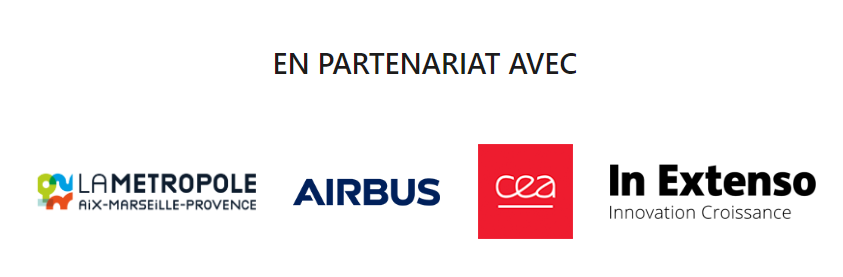 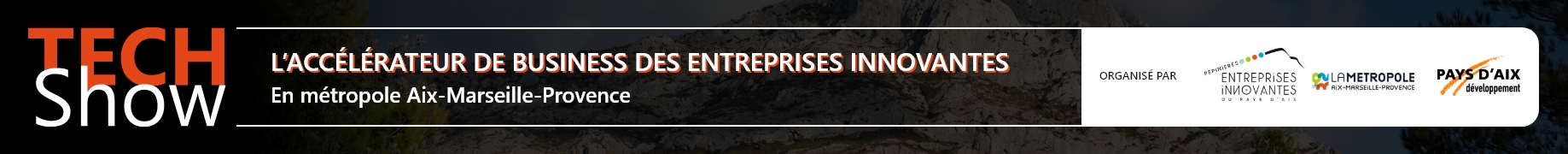 INNOVATION
• Présentez votre innovation et moyens à disposition.
• Présentez la valeur ajoutée apportée aux clients,
impact sur les usages.
• Indiquez vos protections, barrières a l'entrée, avantages et éléments différenciateurs.
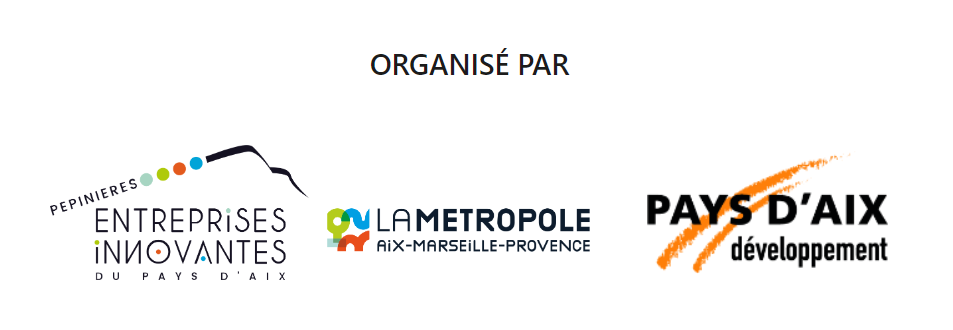 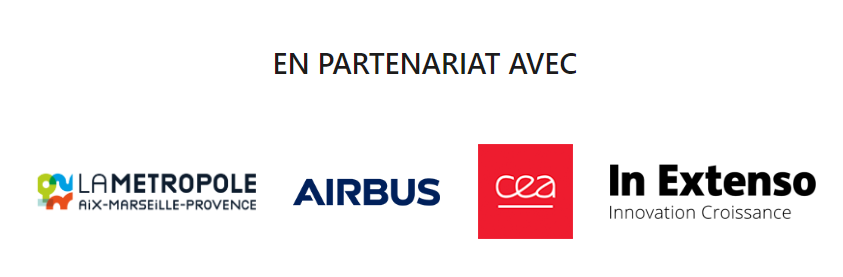 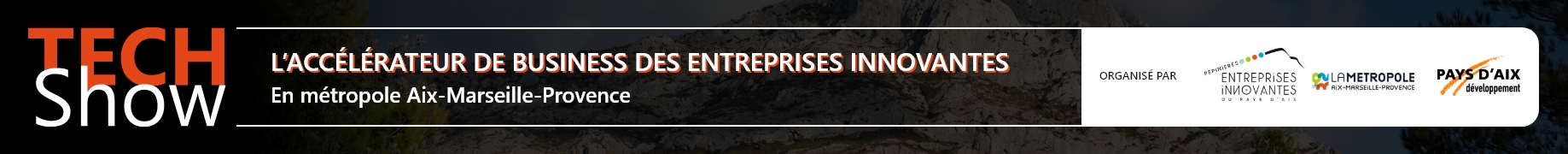 INNOVATION
Illustrations du produit ou du service (schémas,
photos, copie d’écran...)
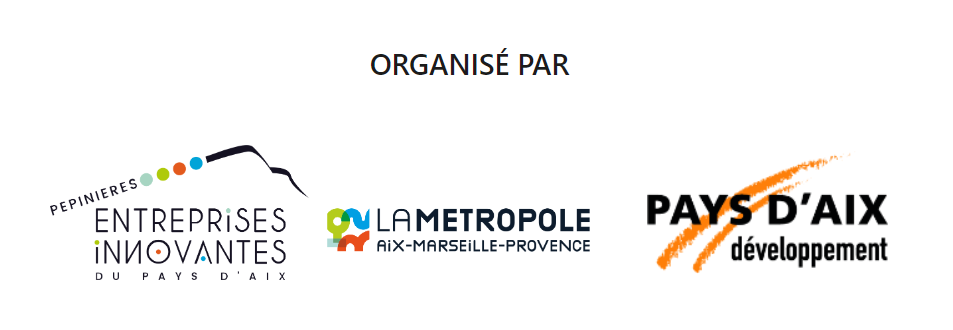 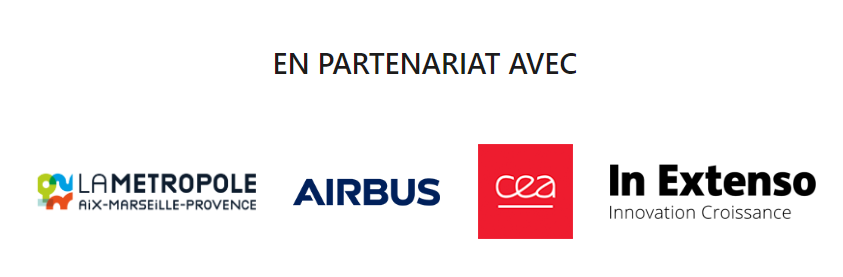 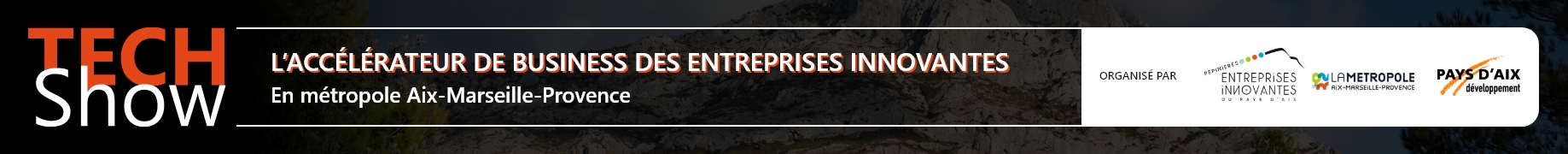 MARCHÉ & CLIENTS
•    Déterminez la taille et le segment de marché visé ?
Qui sont vos clients ?
•    Besoins clés, sous-besoins, demandeurs, solutions
éxistantes ?
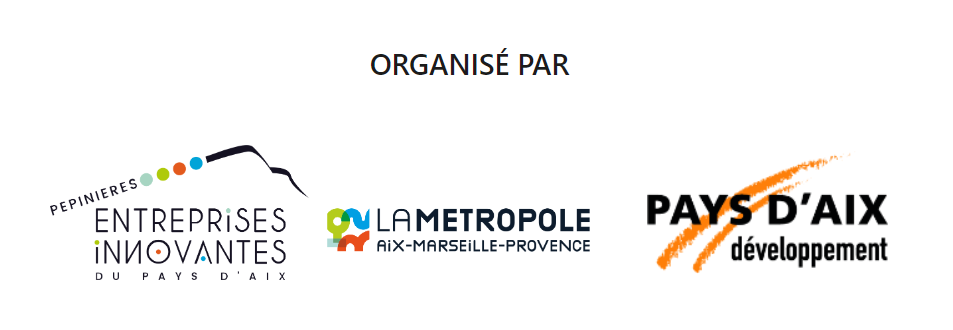 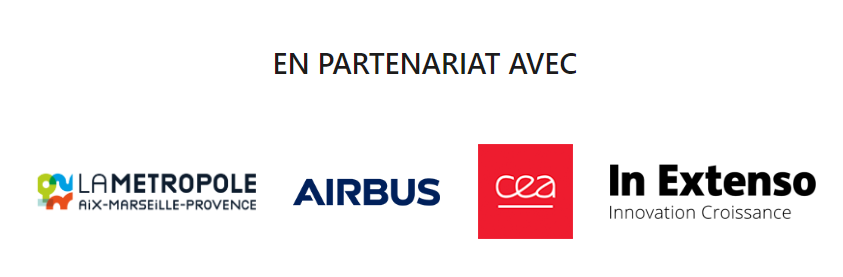 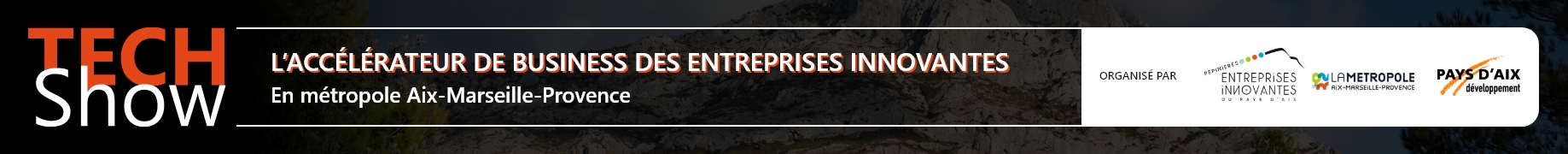 CONCURRENCE & ENVIRONNEMENT
• Présentez la concurrence directe, indirecte, existante, prévisible et les avantages concurrentiels.
• Qui sont les acteurs du marché, les influenceurs, le
réseau de valeur ?
• Elements differenciateurs.
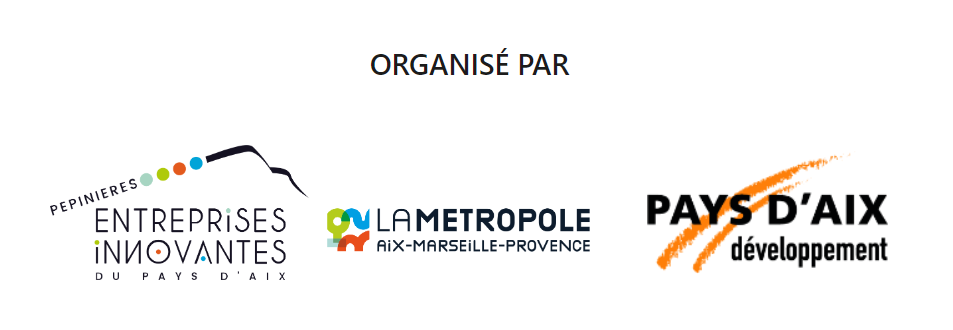 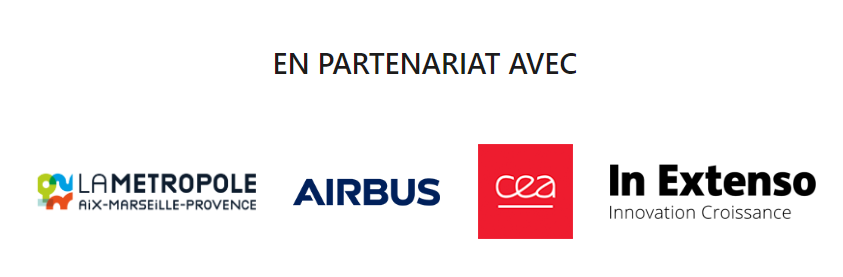 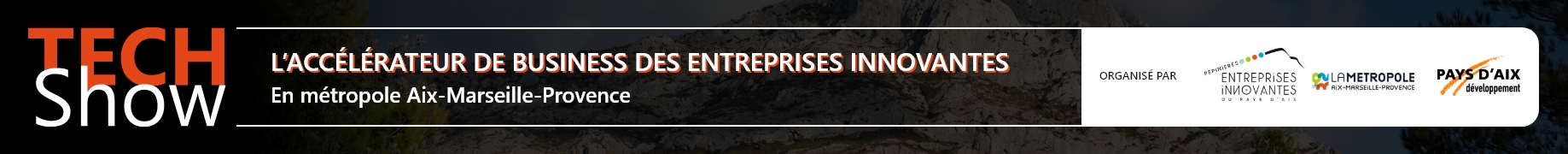 MODÈLE ÉCONOMIQUE
• Indiquez votre modèle de revenu, réalisation du chiffre d'affaires, modes de vente.
• Vos réferences commerciales, clients.
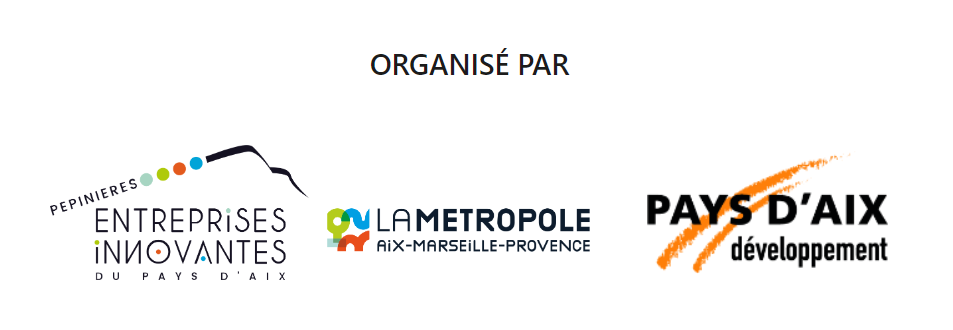 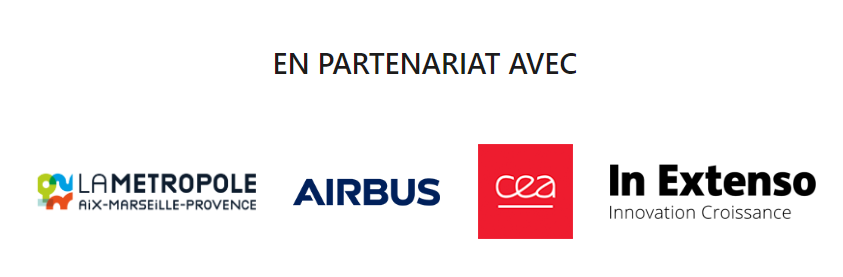 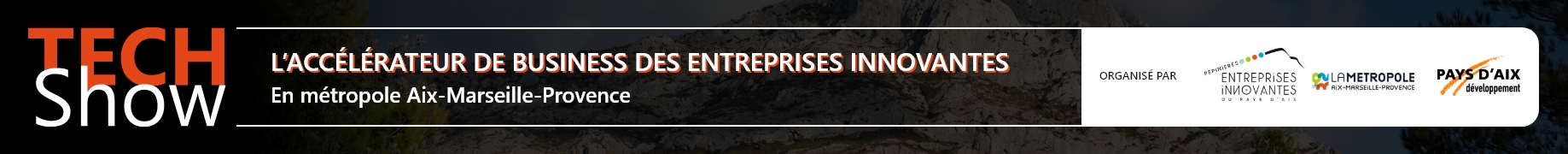 MODÈLE ÉCONOMIQUE
• Indiquez les étapes de développement réalisées et à
venir (planning prévisionnel).
• Objectifs de développement.
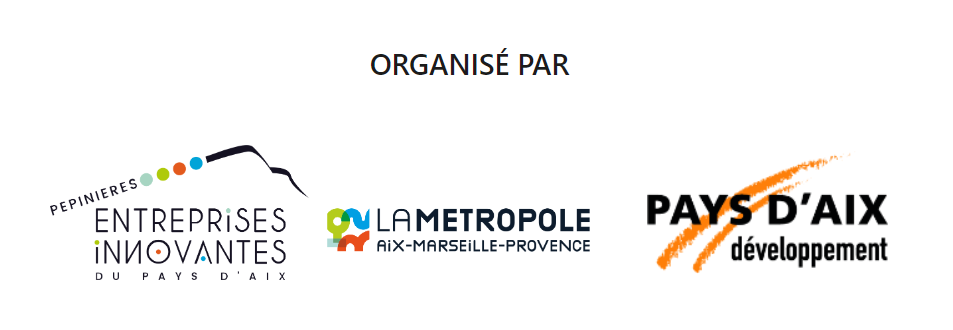 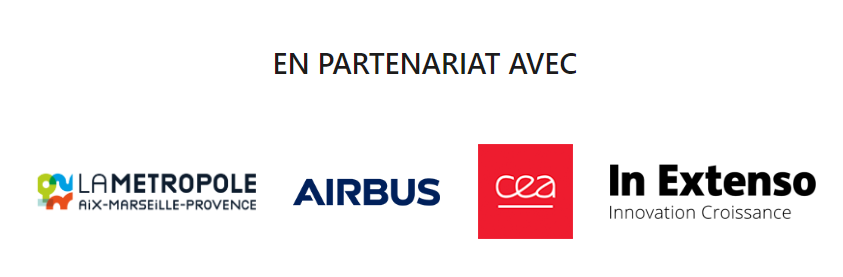 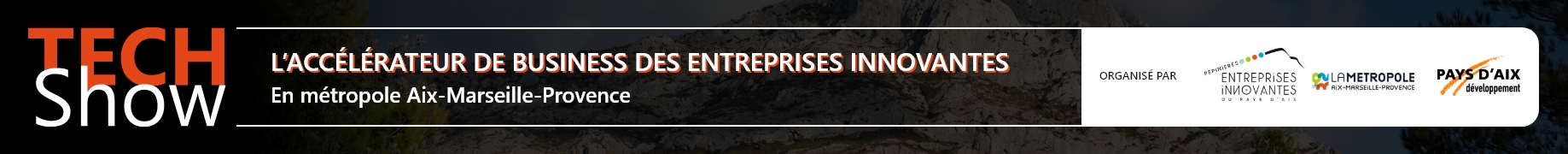 PARTENARIATS & SOUTIENS
• Indiquez les types de partenariats noués et à venir, technologiques, commerciaux, accompagnement.
• Certifications, labels, prix...
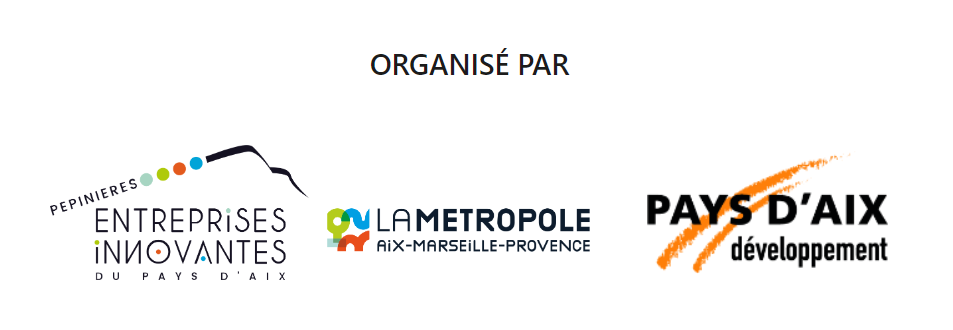 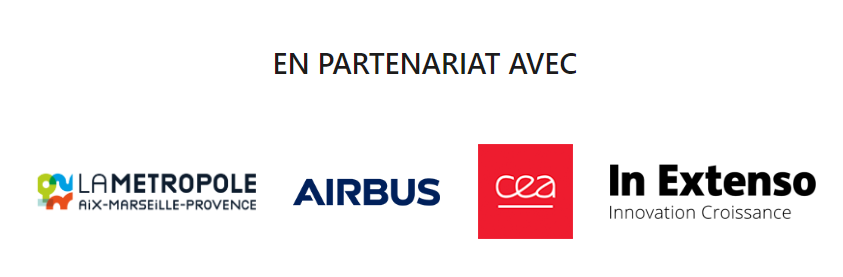 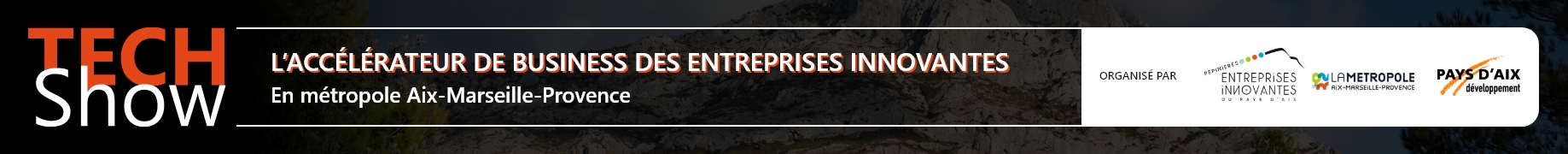 CONCLUSION
Attentes envers les industriels Type de collaboration recherchée, proposition d'affaires, de valeur.
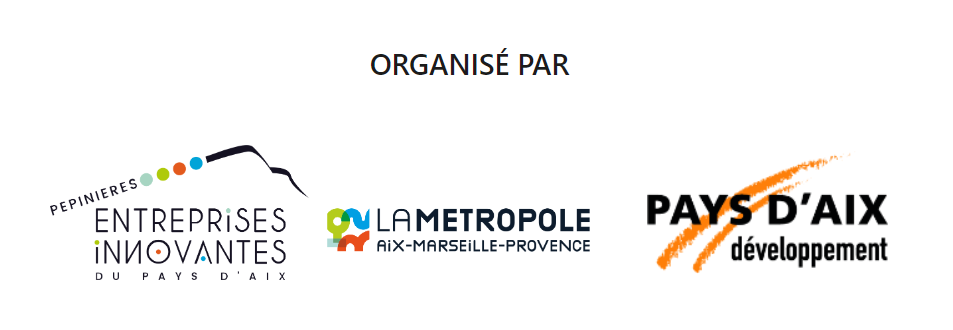 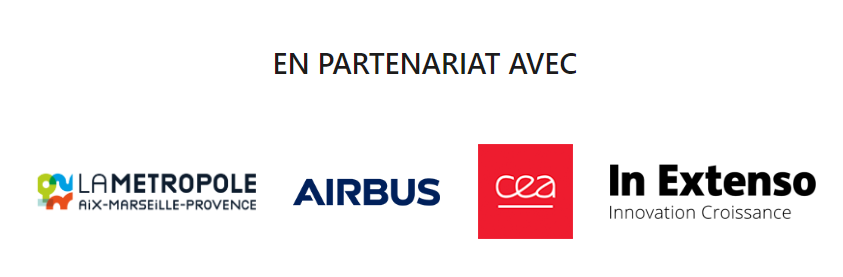 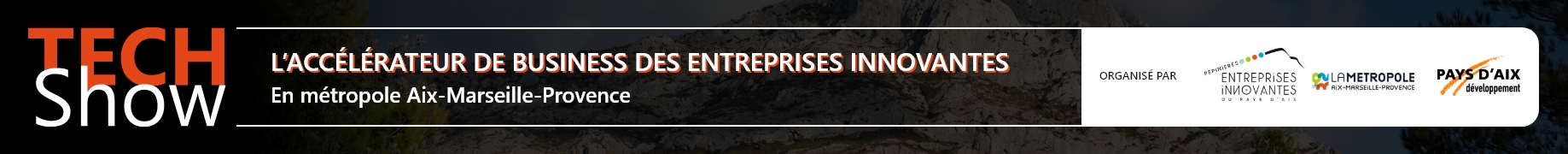 CONTACT
• Coordonnée siege social
• Contact 
• Site Internet
•  Liens vers démos, vidéos...
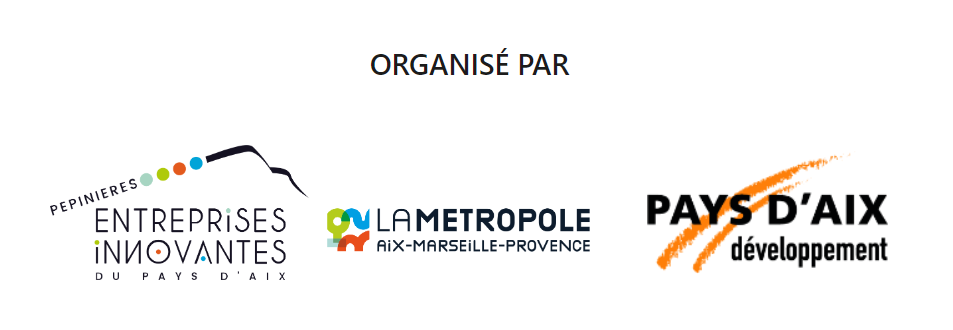 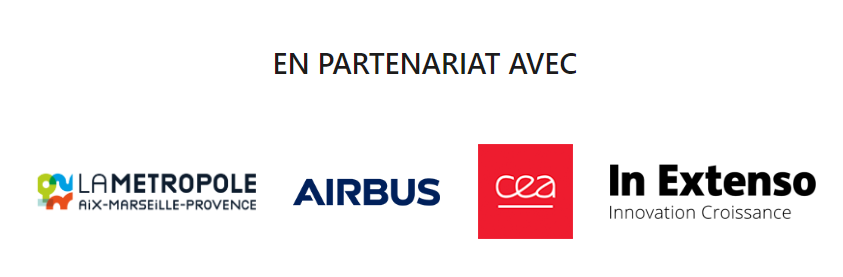